Художественный фильм «Золотой ключик или приключения Буратино» (1975).
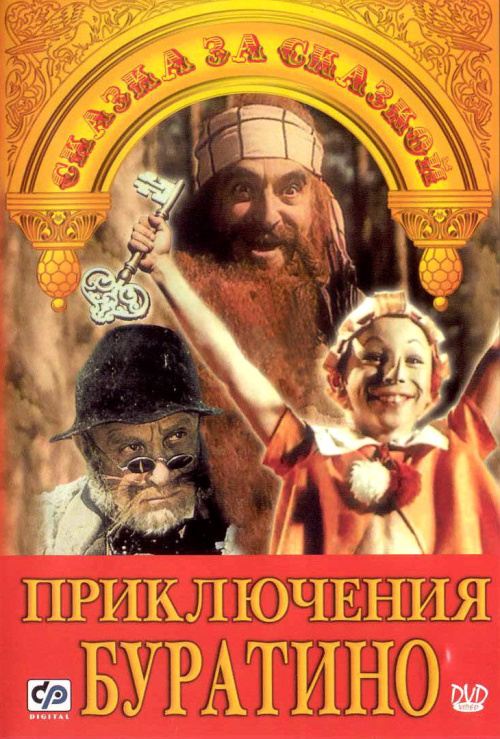 Краткая характеристика мюзикла :
«Приключения Буратино» — советский двухсерийный музыкальный  телевизионный фильм по мотивам сказки Алексея Толстого  « Золотой ключик, или Приключения Буратино»,  созданный на киностудии «Белорусьфильм» в 1975 году.
Режиссер -Леони́д Алексе́евич Неча́ев ( 3 мая 1939, Москва-23 января 2010, там же) — белорусский и российский советский инорежиссёр, Заслуженный деятель искусств Российской Федерации (1995),  народный артист Российской Федерации (2003).
В ролях :
Дмитрий Иосифов — Буратино
Татьяна Проценко — Мальвина
Роман Столкарц — Пьеро
Томас Аугустинас — Артемон
Григорий Светлорусов — Арлекин
Николай Гринько — папа Карло
Юрий Катин-Ярцев — Джузеппе
Рина Зелёная — черепаха Тортила
Владимир Этуш — Карабас-Барабас
Ролан Быков — кот Базилио
Елена Санаева — лиса Алиса
Владимир Басов — Дуремар
Баадур Цуладзе — хозяин харчевни трёх пескарей
Песня «Буратино»
Мелодия –веселая , скачкообразная.

 - Темп – умеренный и оживленный.

Ритм – отрывистый.

 - Регистр – высокий.

-Гармония - задумчиво-мечтательная.

-
Больше всего понравились песни:
Песня черепахи Тортилы –потому ,что  она  весёлая. 
Песня «Буратино» - потому, что она  радостная.
Если бы у вас была возможно сть  сняться в данном мюзикле, то какую бы вы хотели сыграть роль? Почему?Я бы сыграл роль Артемона, потому что он смелый, сильный и мужественный.